Prof. V.F. Voino-Yasenetsky Krasnoyarsk State Medical University

Topic: Digestion of proteins. Amino acid metabolism at the carboxyl group.

Lecture No. 9 on the discipline "biochemistry" for 2nd year students

Lecturer: Panina Yu.A.
Authors: Panina Yu.A., Malinovskaya N.A.


Krasnoyarsk, 2023
Lecture plan
Relevance of the topic.
Structure, function and physicochemical properties of amino acids, peptides and proteins.
Digestion of proteins in the gastrointestinal tract.
Regulation of the secretion of digestive juices.
Sources of amino acids and ways of using them.
Amino acid metabolism at the carboxyl group. Decarboxylation of amino acids.
Disorders of protein digestion and absorption.
Conclusion
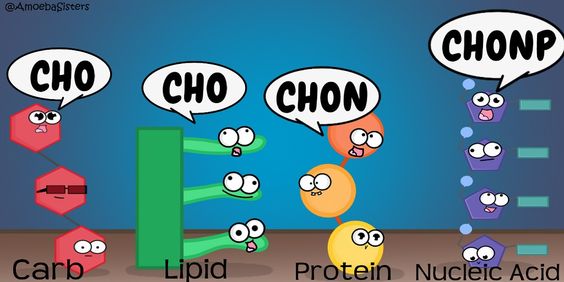 Amino acid structure
R-group
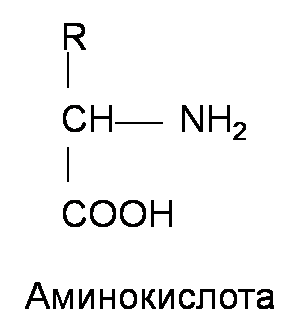 Amino-group
Carboxyl group
DEFINITION. GENERAL FORMULA
AMINO ACIDS (aminocarboxylic acids) are organic heterofunctional compounds, the molecule of which simultaneously contains carboxyl and amine groups.
Amino acids can be regarded as derivatives of carboxylic acids in which one or more hydrogen atoms are replaced by amino groups.
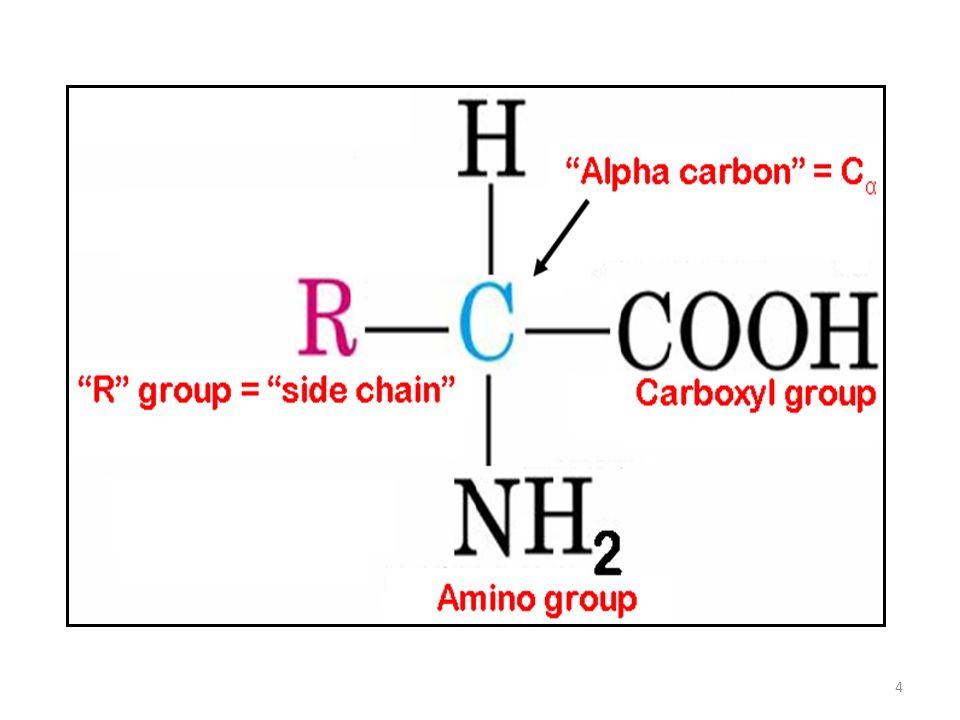 Functions and biomedical significance of amino acids
Functions and biomedical significance of amino acids
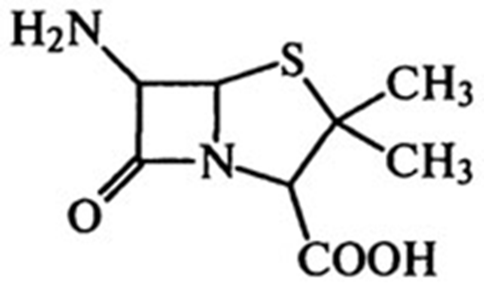 penicillin
Classification of amino acids by radical
By the ability of synthesis in the body
Proteinogenic amino acids
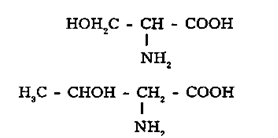 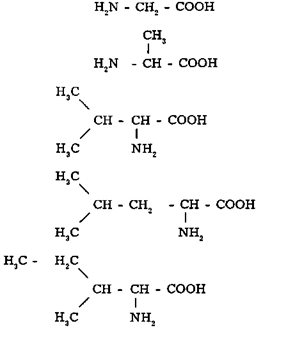 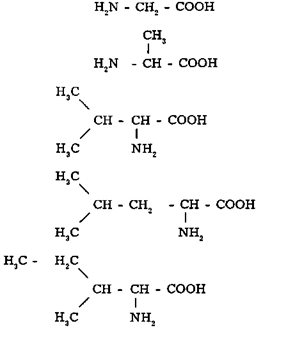 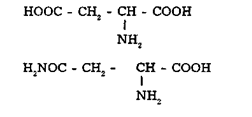 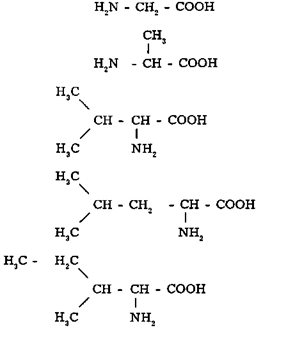 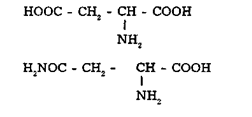 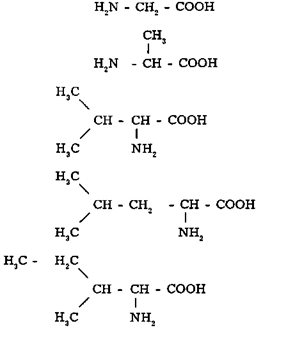 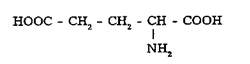 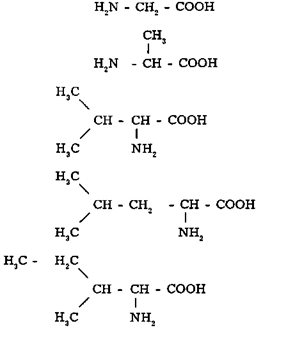 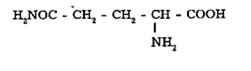 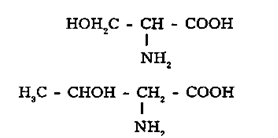 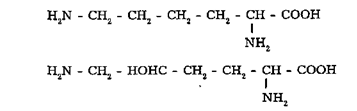 Proteinogenic amino acids
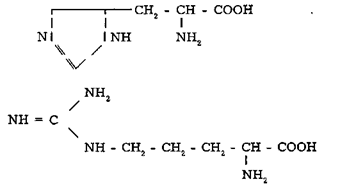 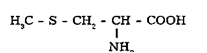 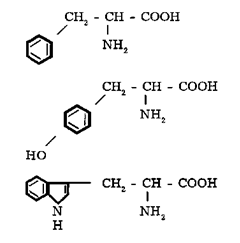 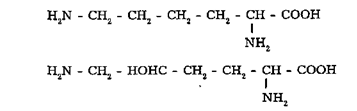 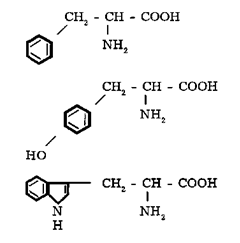 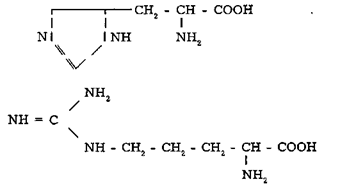 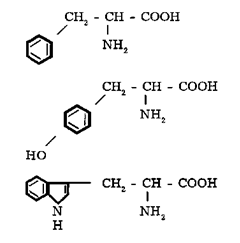 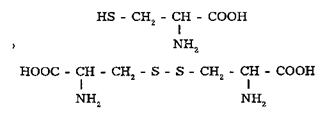 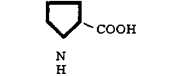 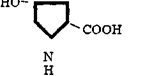 proteinogenic imino acids
cystine
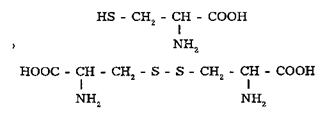 Biochemical memos
BASIC Amino Acids:

G - glycine
A - arginine
L - lysine
L
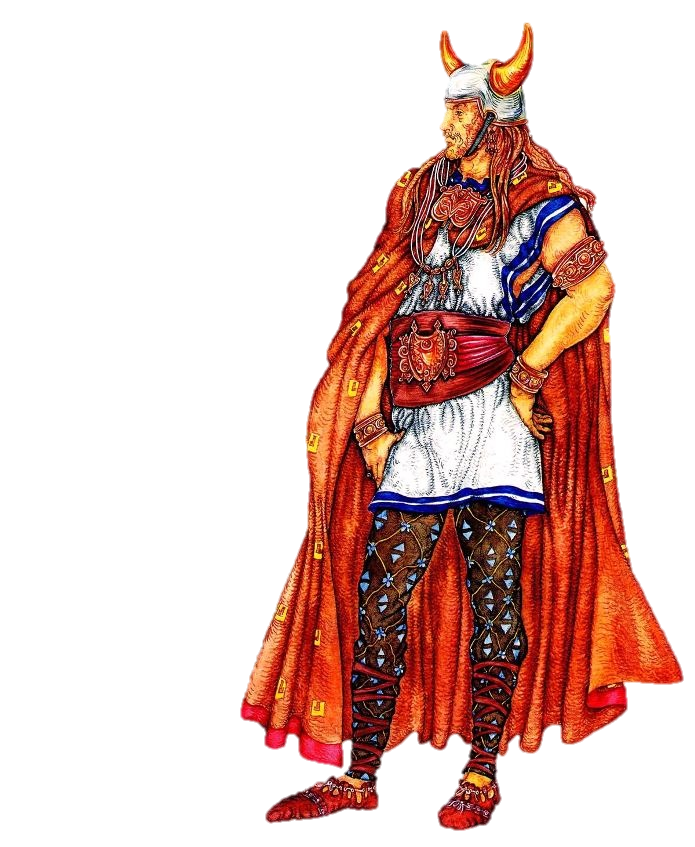 http://www.jaypeedigital.com/Chapter/IndexXML?Chapid=71709&sno=1&ChapNo=84012&isbn=9789351523925&N=-1&B=-1
Peptides
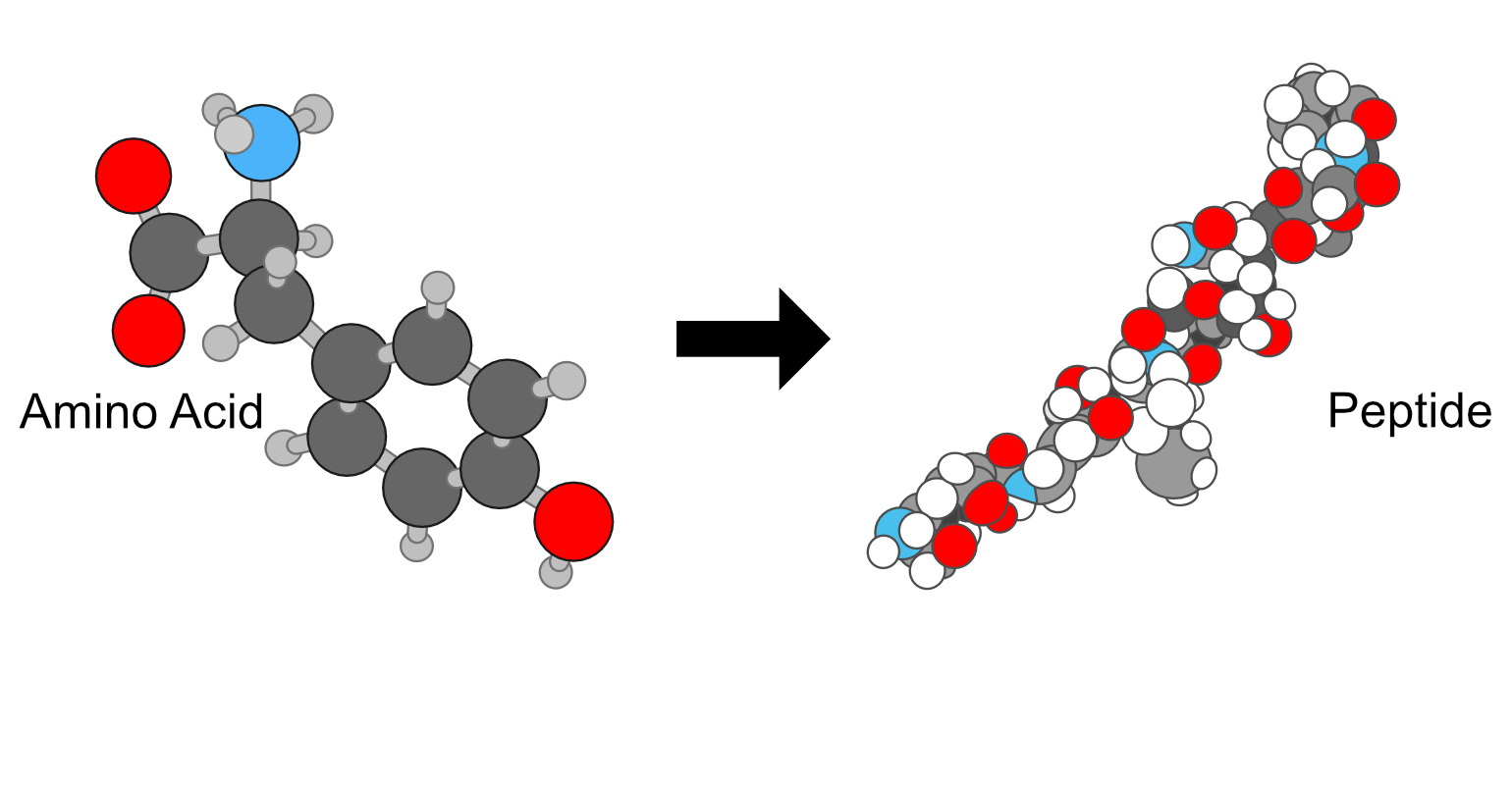 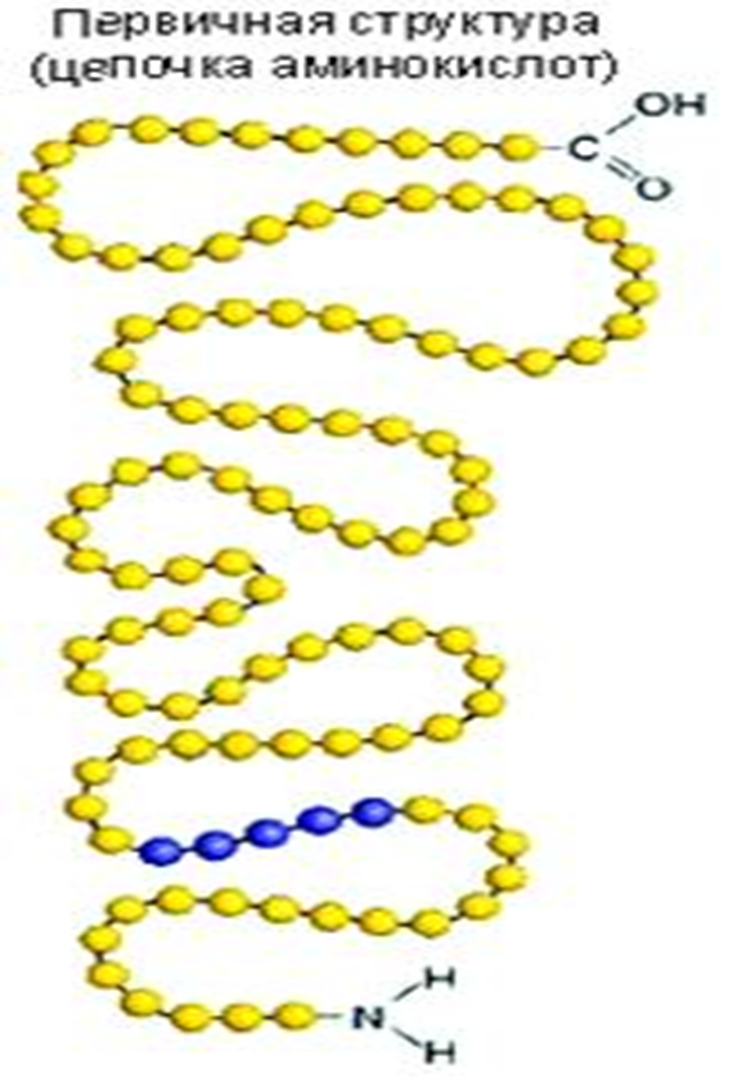 CLASSIFICATION OF PEPTIDES
1. Oligopeptides - a chain containing from 2 to 10 (20) amino acid residues linked by a peptide bond
2. Polypeptides - a chain containing from 10 (20) to 50 (100) amino acid residues linked by a peptide bond
3. Proteins - a polypeptide containing more than 50 (100) amino acid residues (M> 5-10 thousand)
Functions of peptides
Biomedical significance of peptides
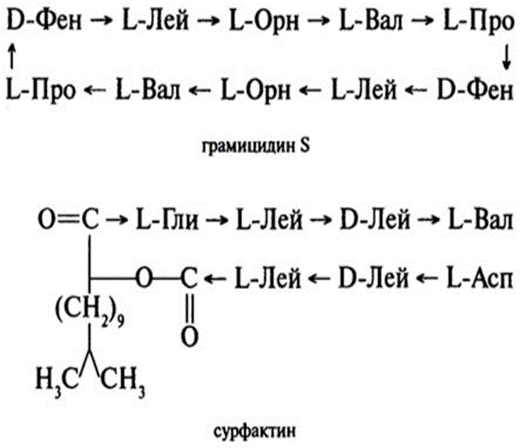 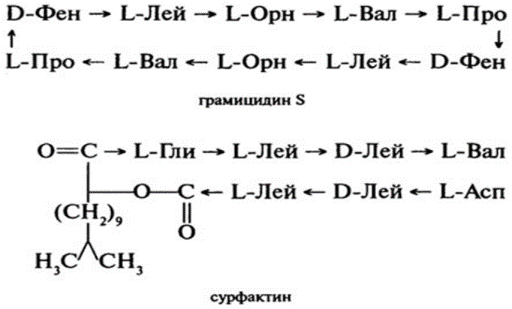 Proteins
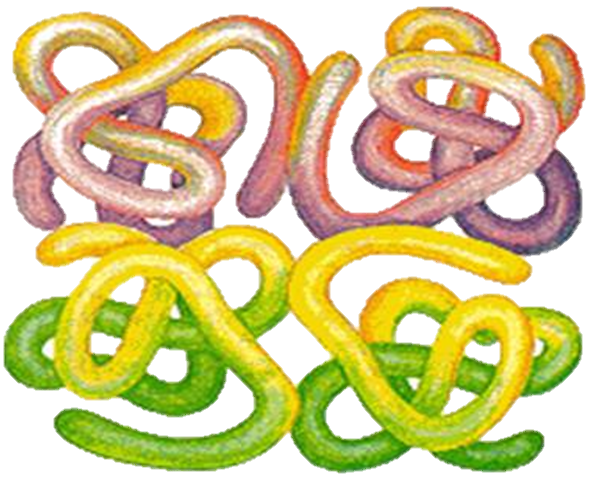 DEFINITION
Protein molecules are linear polymers consisting of α-amino acids (over 50).
When a protein is formed, peptide bonds are formed as a result of the interaction of the α-amino group (-NH2) of one amino acid with the α-carboxyl group (-COOH) of another amino acid.
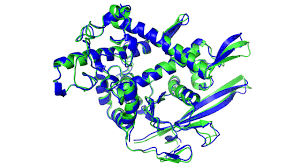 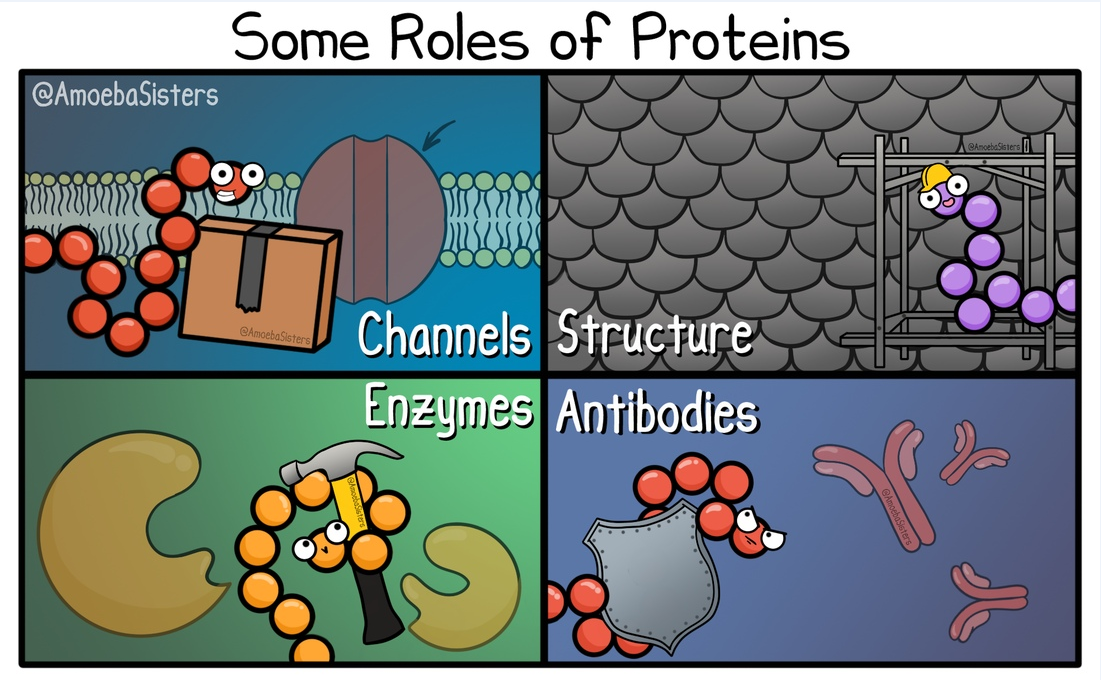 Protein functions
Protein functions
Biomedical significance of peptides and proteins
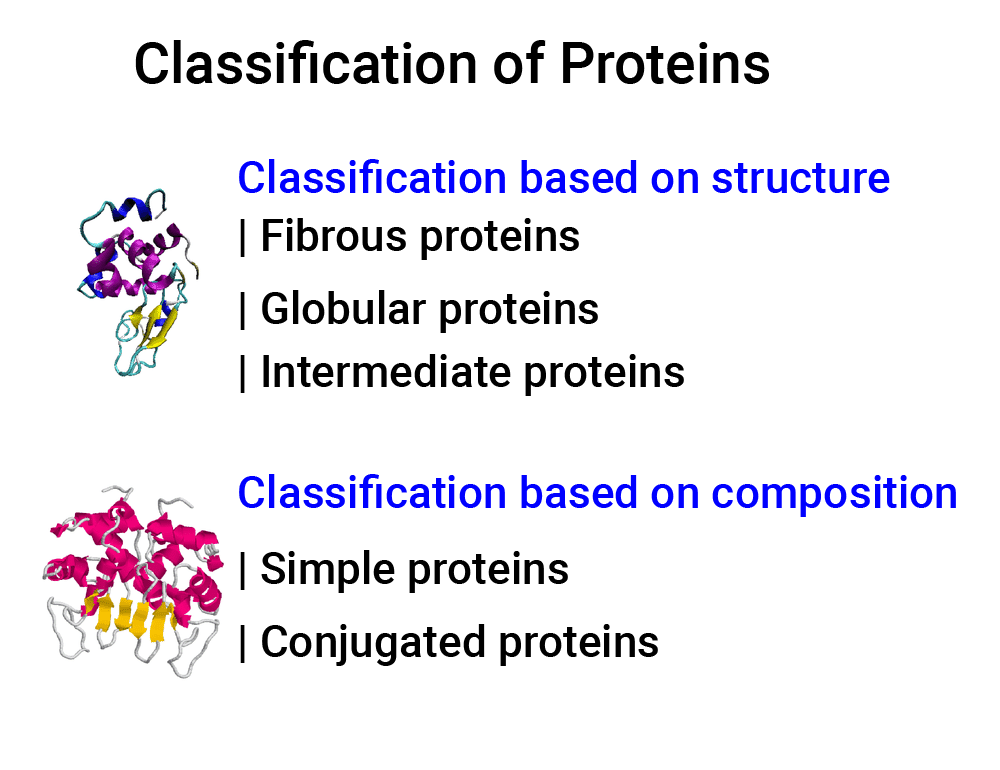 CLASSES OF CONJUGATED PROTEINS
CLASSES OF CONJUGATED PROTEINS
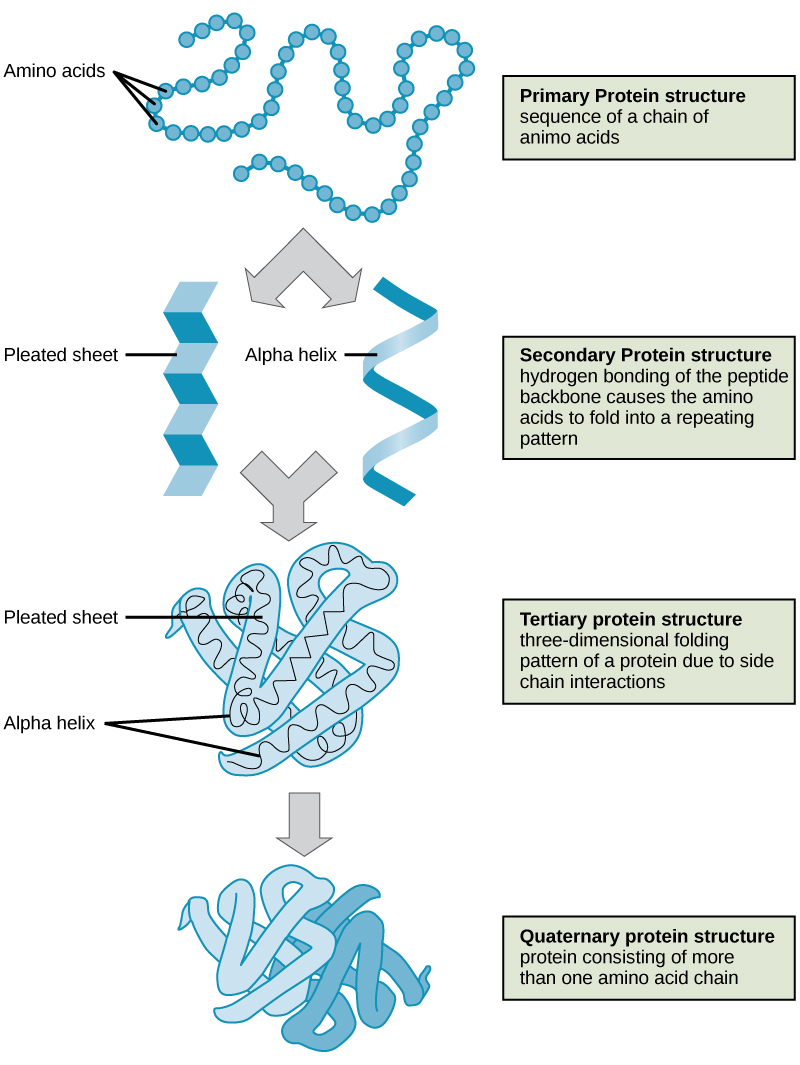 Solubility
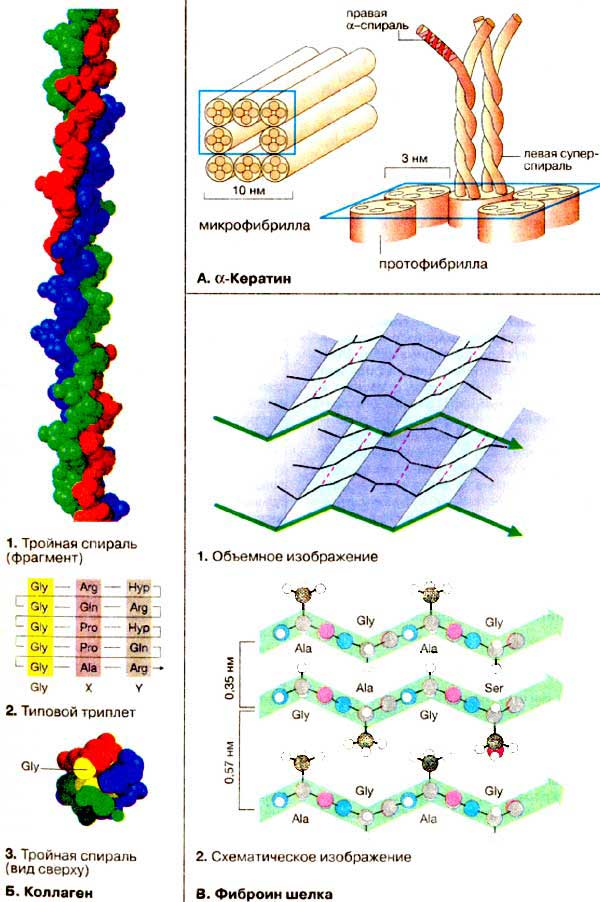 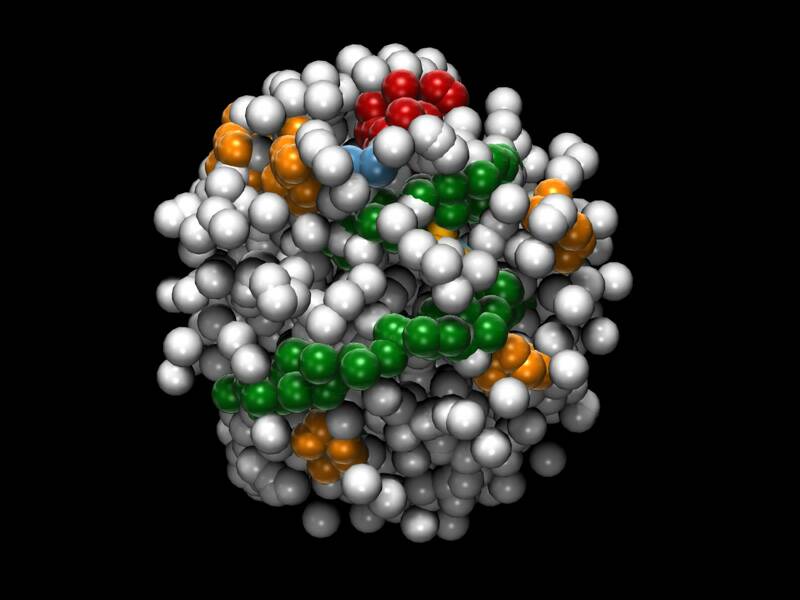 Globular proteins
Fibrous proteins
soluble in water and weak salt
solutions (can attract water dipoles and form
a hydration shell around the molecule, which prevents individual protein molecules from sticking together into larger aggregates)
insoluble in water
Protein molecules with the same charge repel and are in
suspended state, and with different charges - are attracted, proteins besieged
Protein in the diet
For adults with average physical activity - 100-120 g of proteins per day.
With heavy muscular work - 130 - 150 g per day.
Children under 12 years old - 50 - 70 g per day.
Reserve proteins
"Reserve proteins" are tissue proteins that are easily mobilized if necessary, which, after hydrolysis, serve as suppliers of amino acids.
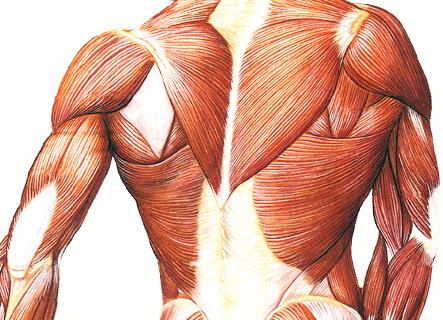 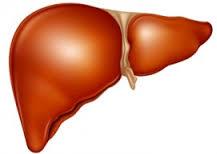 proteins of muscles, lymphoid organs, epithelial tissues and liver
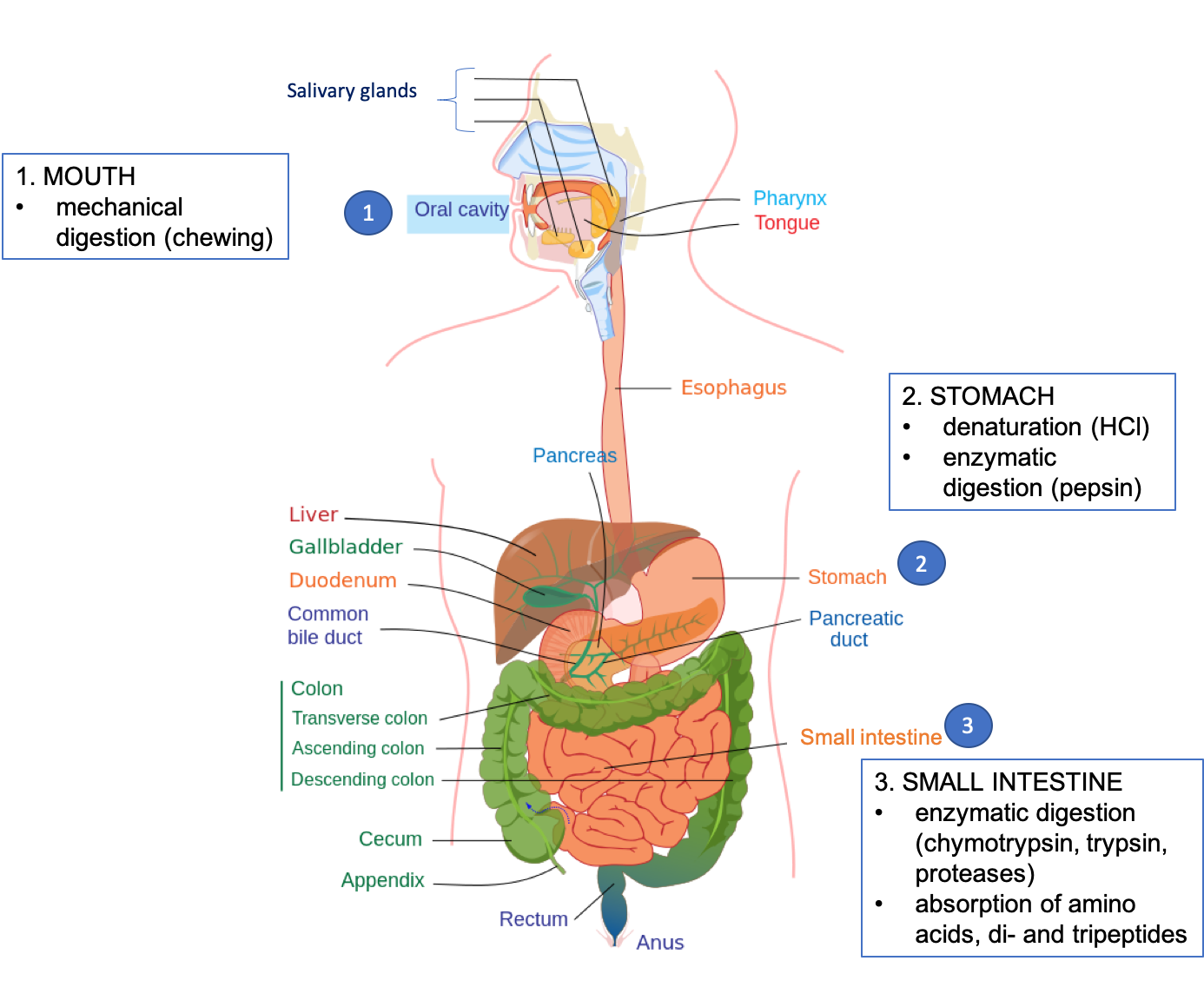 https://openoregon.pressbooks.pub/nutritionscience/chapter/6d-protein-digestion-absorption/
Digestion of proteins
- The digestion of proteins is carried out by peptidases. Peptidases are formed in an inactive form and are activated by limited proteolysis at the sites where they act.
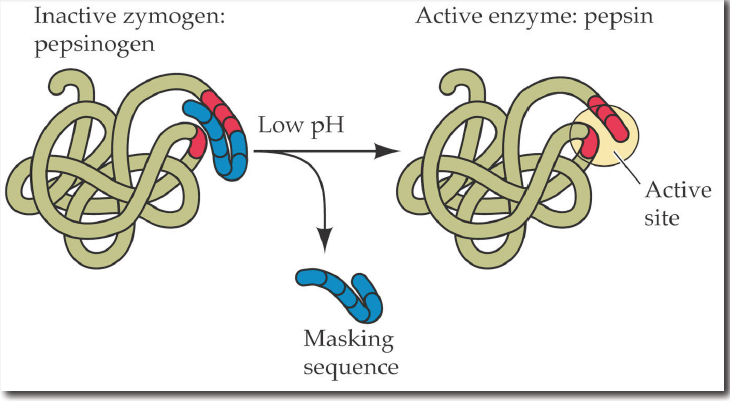 Digestion of proteins
- Peptidases are enzymes of the hydrolase class that cleave peptide bonds.
+ НОН
+ НОН
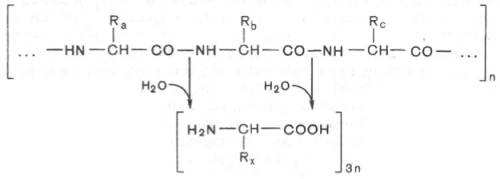 Digestion of proteins
- Distinguish between endo- and exopeptidases.
-Endopeptidases break down internal peptide bonds, these include pepsin and gastricsin, trypsin, chymotrypsin, pancreatic collagenase and elastase, intestinal enteropeptidase.
-Exopeptidases cleave external peptide bonds, these include pancreatic carboxypeptidase, aminopeptidase and intestinal oligopeptidase.
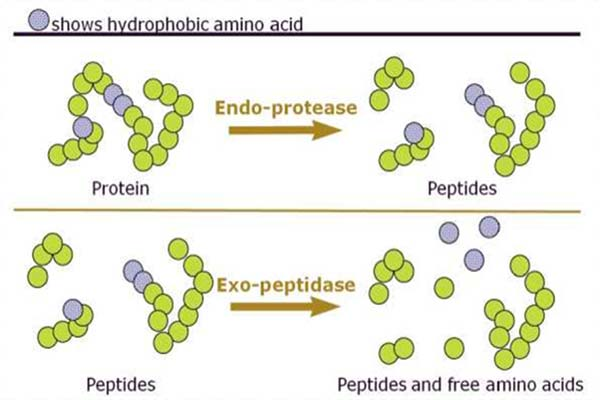 Digestion of proteins
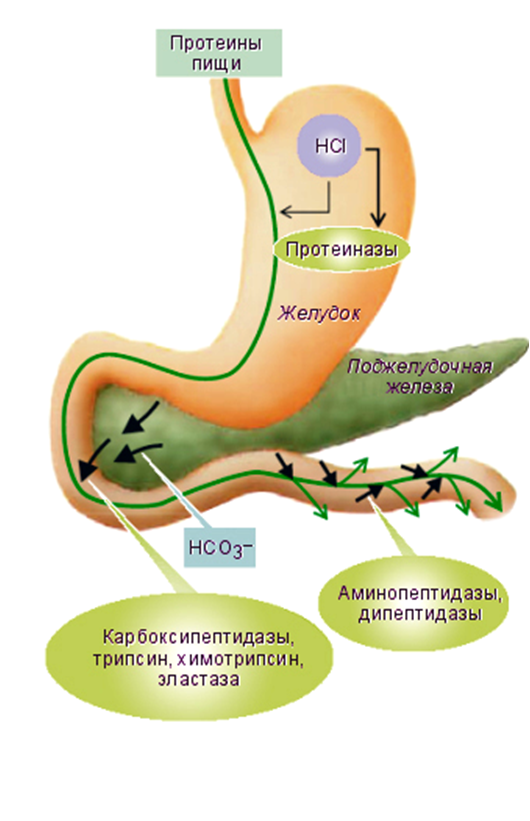 Pepsin, gastricsin, rennin (chymosin)
aminopeptidase,
oligopeptidases (di- and tripeptidases)
trypsin
chymotrypsin carboxypetidase collagenase elastase
Characteristics of stomach peptidases
Pepsin:
1) is an endopeptidase;
2) is formed by the chief cells of the stomach in the form of pepsinogen;
3) the conversion of pepsinogen to pepsin occurs by cleavage of 42 amino acid residues at the beginning under the action of hydrogen protons, then under the action of active pepsin molecules;
4) cleaves the bonds formed by the carboxyl groups of aromatic amino acids (phenylalanine, tyrosine and tryptophan);
5) acts in a strongly acidic environment at a pH of 1.5 - 2.5.





Gastricsin:
1) is an endopeptidase;
2) is formed in the stomach;
3) cleaves the bonds formed by the carboxyl groups of dicarboxylic amino acids (glutamate and aspartate);
4) acts at pH 3.5.
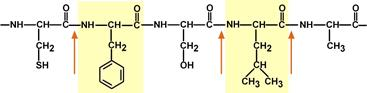 less and more slowly - cleaves bonds formed by amino groups and carboxy groups of leucine, glutamate, etc.
http://biokhimija.ru/images/obmen_AA-belkov/S05-02-specifichnost-pepsina.jpg
Characteristics of stomach peptidases
Rennin (chymosin, rennet):
1) is an endopeptidase;
2) is formed in the stomach in the form of prorennin, is activated by hydrogen cations;
3) breaks down the milk protein caseinogen, which is hydrolyzed under the action of the enzyme and turns into insoluble casein protein;
4) acts at pH 3.0-4.0.

Parapepsin:
1) is an endopeptidase;
2) produced by the lining cells of the gastric mucosa, activated by H + ions (HCl);
3) breaks down the protein hemoglobin, hydrolysis products - polypeptides;
4) optimum pH 2.4 - 2.8.

Gelatinase:
1) is an endopeptidase;
 2) breaks down proteins of connective tissue, liquefies gelatin;
 3) acts at a pH of 2.4 - 2.8.
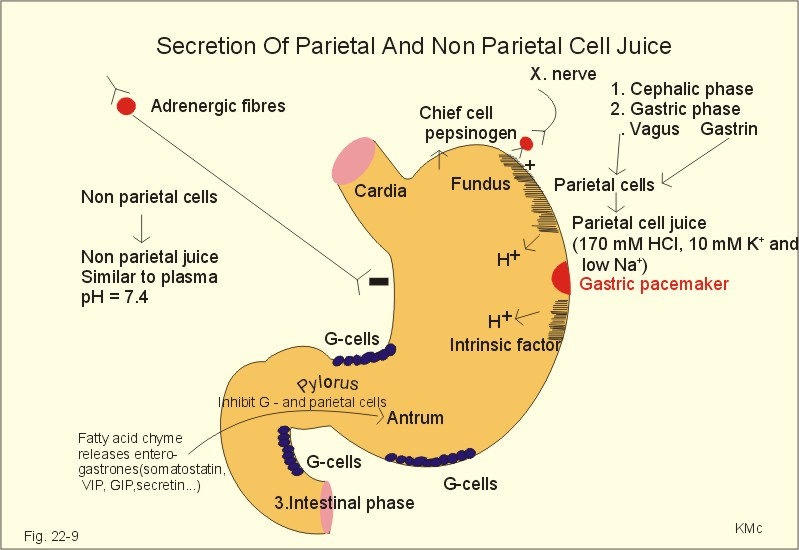 https://www.zuniv.net/physiology/book/chapter22.html
Secretion of hydrochloric acid in the stomach
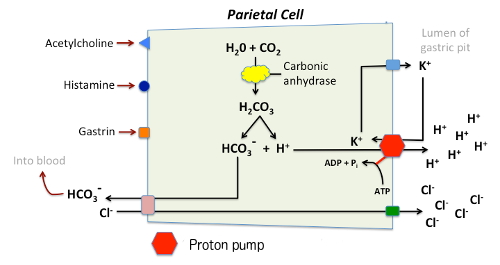 http://www.vivo.colostate.edu/hbooks/pathphys/digestion/stomach/parietal.html
Role of HCl
is necessary for the conversion of pepsinogen to pepsin;
creates an optimum pH for pepsin to work;
promotes denaturation and swelling of food proteins, participates in milk curdling;
has a bactericidal effect, that is, it prevents the development of microflora;
stimulates the motor activity of the stomach;
participates in the implementation of the mechanism of the transfer of food from the stomach to the duodenum, irritating the chemoreceptors of its mucous membrane;
participates in the regulation of the secretion of the gastric and pancreas, stimulating the formation of gastrointestinal hormones;
stimulates the secretion of the enterokinase enzyme in the duodenum.
Activation of stomach peptidases
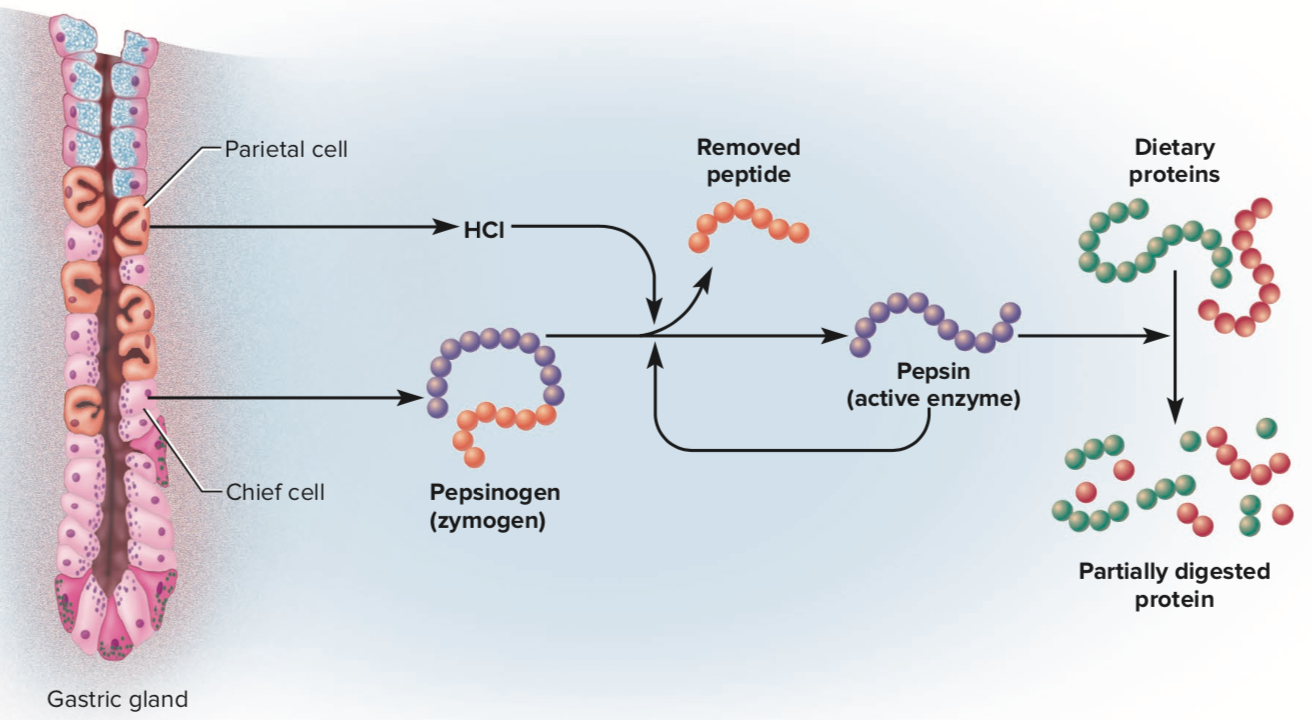 https://www.quora.com/What-is-the-relationship-between-pepsin-and-pepsinogen
Characteristics of pancreatic peptidases
Trypsin:
1) is an endopeptidase;
2) is formed in the pancreas in the form of trypsinogen;
3) is activated by intestinal enteropeptidase by cleavage of 6 amino acids;
4) cleaves the bonds formed by the carboxyl groups of arginine or lysine;
5) activates other pancreatic peptidases.

   Chymotrypsin:
1) is an endopeptidase;
2) is formed in the pancreas in the form of chymotrypsinogen;
3) activated by trypsin;
4) cleaves the bonds formed by the carboxyl groups of aromatic amino acids.
Characteristics of pancreatic peptidases
Elastase:
1) is an endopeptidase;
2) is formed in the pancreas;
3) cleaves the bonds formed by proline.
4) is capable of cleaving the protein elastin, which is not hydrolyzed by either trypsin or chymotrypsin.

Collagenase:
1) is a narrowly targeted endopeptidase;
2) is formed in the pancreas;
3) breaks down collagen protein.

Carboxypeptidase:
1) is an exopeptidase;
2) is formed in the pancreas in an inactive form;
3) activated by trypsin;
4) cleaves off amino acids from the C-terminus.
Activation of pancreatic peptidases
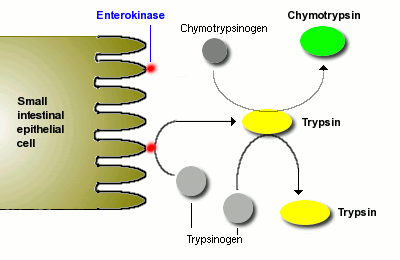 http://www.vivo.colostate.edu/hbooks/pathphys/digestion/pancreas/exocrine.html
Characteristics of intestinal peptidases
Aminopeptidase:
1) is an exopeptidase;
2) is formed in the intestine;
3) cleaves amino acids from the N-terminus.

    Dipeptidases and Tripeptidases:
1) are exopeptidases;
2) are formed in the intestine;
3) cleave dipeptides or tripeptides, respectively.
Regulation of the production of digestive juices
Stomach juices:
• Acetylcholine, released upon irritation of the vagus nerve, leads to the secretion of histamine, which stimulates the secretion of HCl via H2 receptors.
• Gastrine, a peptide hormone of the stomach, causes the secretion of gastric juice (stimulates the secretion of HCl, and pepsin).
 Enterogastrone, a hormone of the duodenum, inhibits the secretion of HCl and pepsinogen in the stomach.
• GCS increase the secretion of gastric digestive juice, but reduce the secretion of mucus.
Regulation of the production of digestive juices
Pancreatic juices:
• Secretin, a peptide hormone of the duodenum, stimulates the secretion of pancreatic juice, which contains a lot of water and hydrocarbons, but depleted in enzymes.
• Acetylcholine stimulates the secretion of enzyme-rich pancreatic juice.
Cholecystokinin (outdated name - pancreozymin), a peptide hormone of the duodenum, enhances the secretion of pancreatic juice enriched with enzymes.
• GCS increase the secretion of all digestive juices (both stomach and pancreas), but reduces the secretion of mucus.
Regulation of the production of digestive juices (APUD-system)
Protecting cells from the action of peptidases
The mucous membrane of the stomach and intestines is covered with a layer of mucus, which prevents the contact of peptidases with mucosal proteins.

2) In the pancreas, peptidases are formed in an inactive form and are activated only in the intestinal lumen.

3) In the cells of the pancreas, there is a trypsin inhibitor protein, which forms a strong complex with the active form of trypsin (in the case of premature activation).

4) Each cell contains polysaccharides on the outer surface of the plasma membrane, which are not cleaved by proteases.

5) Lysosomes in cells are delimited by membranes, therefore, the digestion of intracellular proteins occurs inside them (if they are damaged, self-digestion and cell death)
Defense mechanisms against proteases
Absorption of amino acids
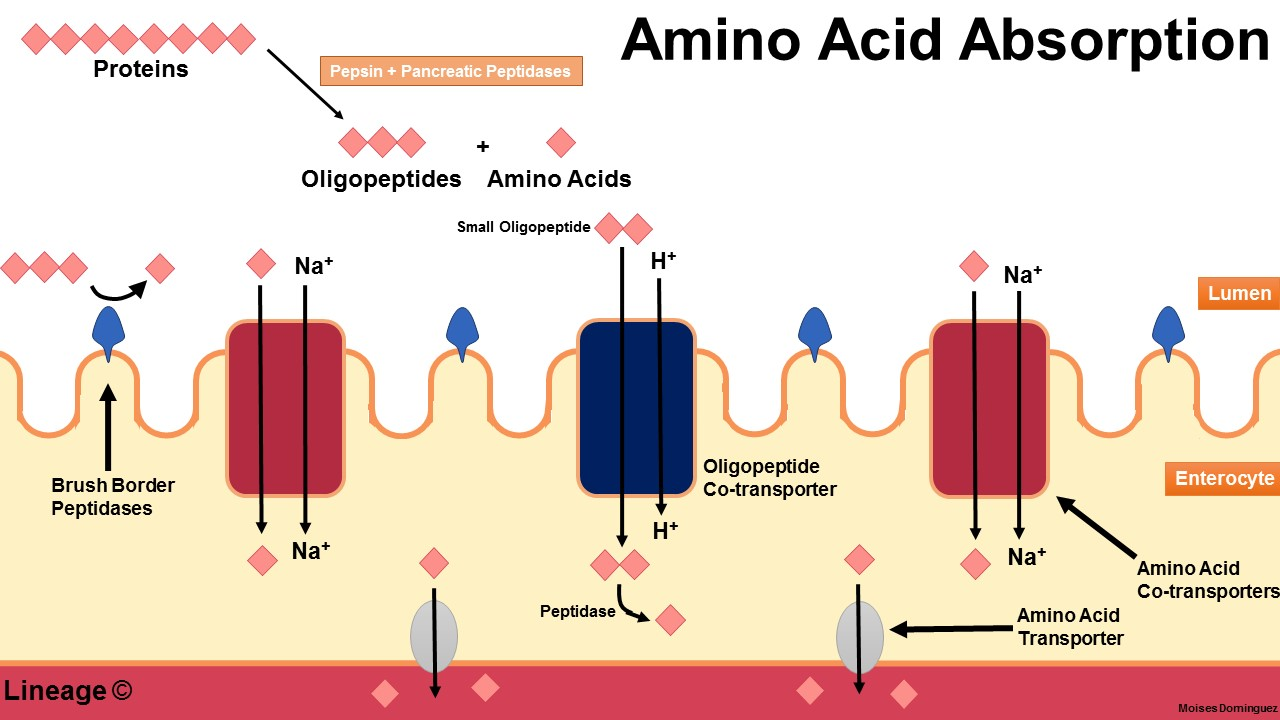 Transport of amino acids across cell membranes
There are at least five specific amino acid carrier systems:

neutral aliphatic;
cyclical;
basic;
acid;
proline
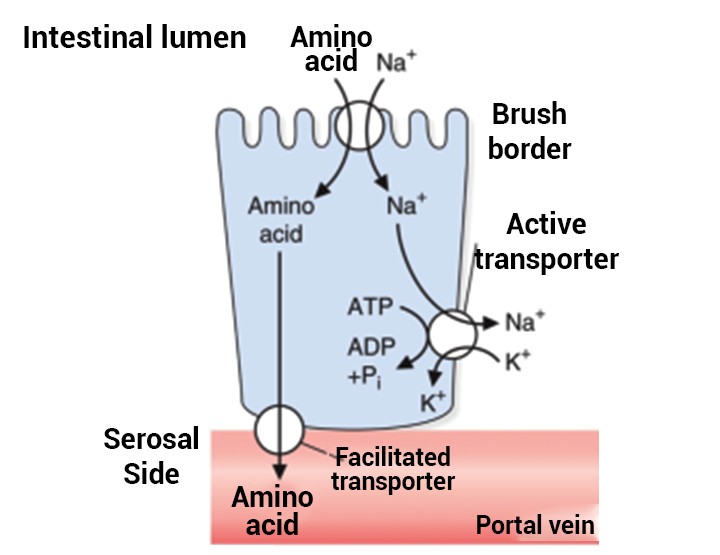 For the transport of one amino acid molecule into the cell with the participation
The γ-glutamyl cycle consumes 3 ATP molecules.
Sources of amino acids
Digestion of food proteins in the gastrointestinal tract.
Cleavage of cellular proteins by lysosomal peptidases (cathepsins).
Synthesis from other amino acids.
Formation from nitrogen-free compounds (primarily from keto acids).
Ways to Use Amino Acids
Protein synthesis (this is the main way of using amino acids).

Synthesis of biologically important compounds (purines, pyrimidines, hormones, porphyrins and others).

Deamination of amino acids with the formation of keto acids, which can:
   1) oxidize in the Krebs cycle,
   2) used in the GNG for glucose synthesis,
   3) turn into ketone bodies.
CHEMICAL PROPERTIES OF AMINO ACIDS
Three types of reactions
1. Reactions at the carboxyl group
3. Radical reactions
2. Reactions on the amino group
Significance: participation in the formation of the structures of protein molecules
Main reaction: peptide bond formation
General and particular ways of amino acid metabolism in the human body
Decarboxylation
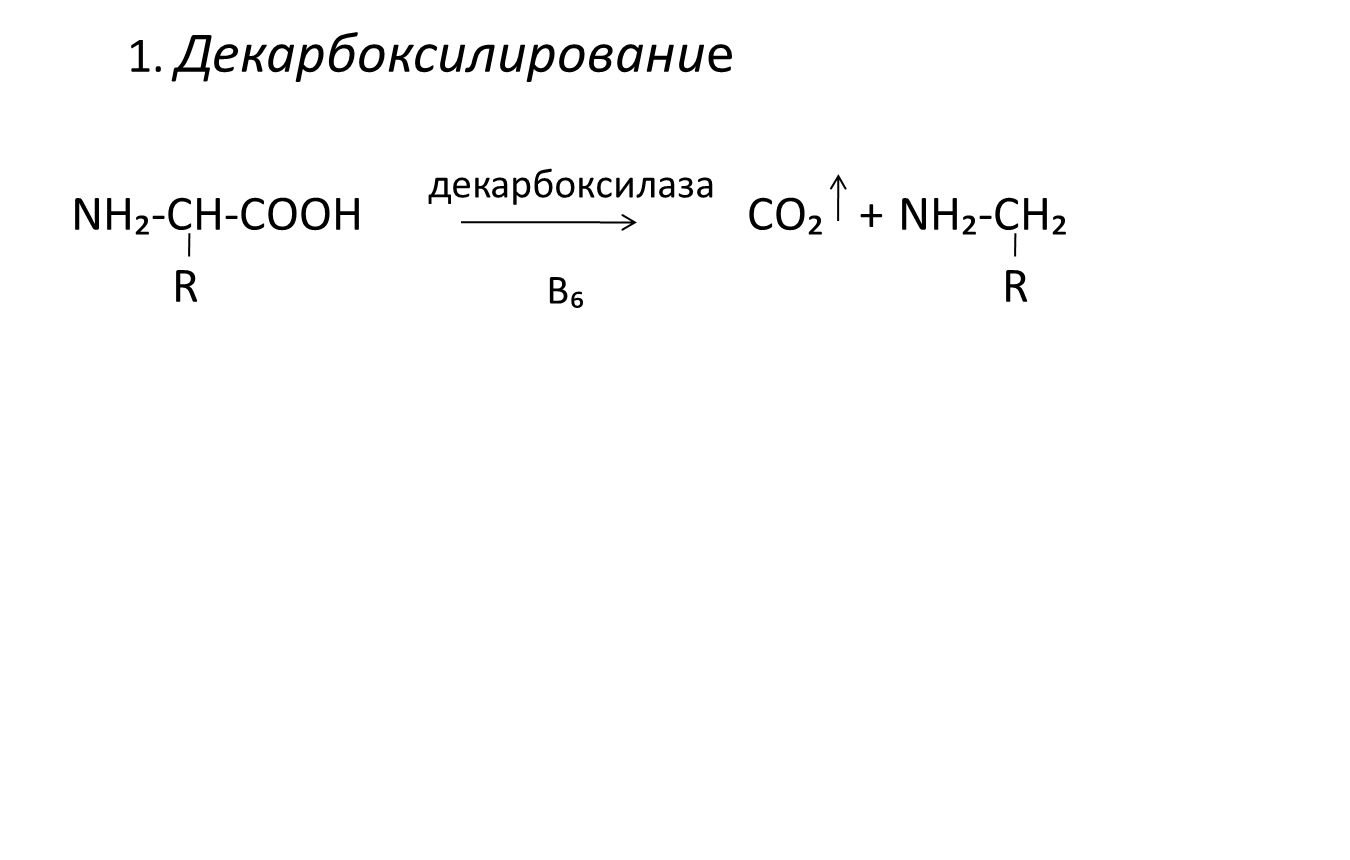 Decarboxylase
α-decarboxylation of amino acids
Amino acid decarboxylation is the cleavage of a carboxyl group from an amino acid.
The process is catalyzed by decarboxylases, which include vitamin B6.
In most cases, amines are formed during the decarboxylation of amino acids (an exception is glutamate, the decarboxylation of which forms ɤ-aminobutyric acid).
R
CO2
R
COOH
CH
CH2
decarboxylase
B6
NH2
NH2
Amino acid
Amine
α-decarboxylation of histidine
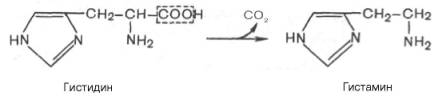 Histamine:
1. Formed in the mast cells of the connective tissue.
2. Forms a complex with proteins and is stored in mast cells.
3. It is secreted into the blood when tissue is damaged (blow, burn, exposure to endo- and exogenous substances), the development of immune and allergic reactions.
4. Performs the following functions:
- through H2-receptors stimulates the secretion of gastric juice, saliva;
- through H1 receptors increases capillary permeability, causes edema, lowers blood pressure (but increases intracranial pressure, causes headache);
- reduces the smooth muscles of the lungs, causes suffocation;
- participates in the formation of the inflammatory response;
- causes an allergic reaction;
- plays the role of a neurotransmitter;
- is a mediator of pain.
α-decarboxylation of serine
CO2
CH2OH
CH2OH
CH2OH
Methyltransferase
CH
NH2
CH2
decarboxylase
CH2   N+	    (CH3)3
B6
COOH
S-AM
S-AH
NH2
Choline
serine
Ethanolamine
Choline and ethanolamine are part of complex lipids.
α-decarboxylation of serine
O
O
CH2OH
CH2     O    C    CH3
CH3	C       SCoA
CH2   N+	     (CH3)3
CH2   N+	     (CH3)3
Choline
AcetylCoA
Acetylcholine
Acetylcholine is one of the most important excitatory neurotransmitters of the autonomic nervous system.
α-decarboxylation of cysteine and cysteic acid
CO2
CH2SH
CH2SH
Mercaptoethylamine:
- is part of the CoA;
- is a radioprotector.
CH
NH2
CH2
Decarboxylase
B6
COOH
NH2
Cysteine
Mercaptoethylamine
Taurine:
- formed by decarboxylation of cysteic acid;
-necessary for the synthesis of paired bile acids (taurocholic acid);
-is an antioxidant;
- is a neuroregulator.
CO2
CH2SO3H
CH2SO3H
CH
NH2
CH2
Decarboxylase
B6
COOH
NH2
taurine
cysteic acid
α-decarboxylation of aspartate
COOH
COOH
CO2
CH2
CH2
CHNH2
CH2
Decarboxylase
B6
COOH
NH2
ß-alanine
Aspartate
part of biologically active substances (pantothenic acid, carnosine, anserine)
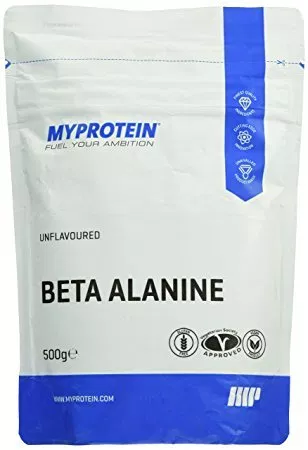 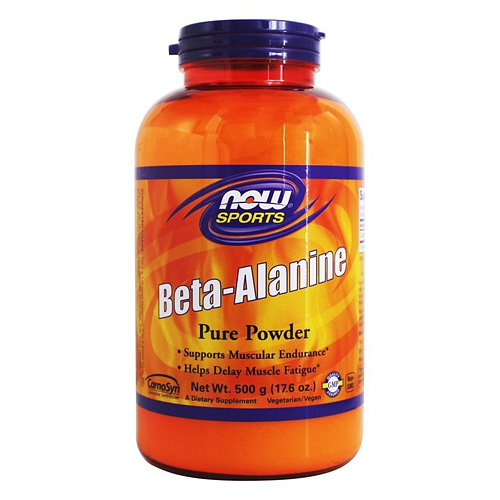 α-decarboxylation of glutamate
COOH
COOH
CO2
CH2
CH2
CH2
CH2
Decarboxylase
B6
CHNH2
CH2
COOH
NH2
Glutamate
γ-aminobutyric acid
γ-aminobutyric acid (GABA):
1) serves as the main inhibitory modulator of the higher parts of the brain;
2) increases the permeability of postsynaptic membranes for K + ions, which causes inhibition of the nerve impulse;
3) increases the respiratory activity of the nervous tissue;
4) improves blood flow to the brain.
α-decarboxylation of tryptophan
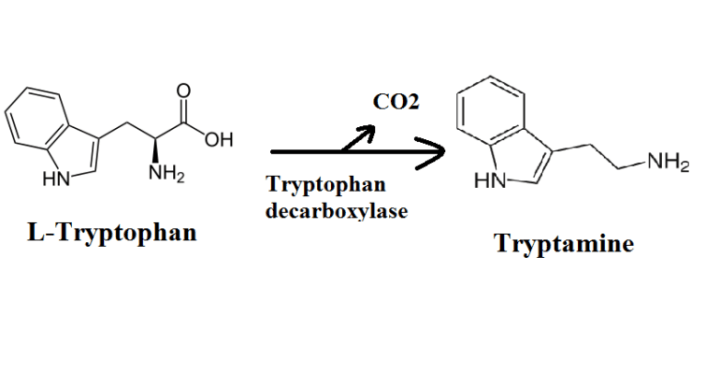 Tryptamine, a biogenic amine, is an intermediate in the biosynthesis of most indole alkaloids and alkaloids of the quinine group.
It has, like serotonin, a vasoconstrictor effect.
Tryptamine is thought to play a neurotransmitter and neurotransmitter role in the mammalian brain.
Its derivative dimethyltryptamine (DMT) or N, N-dimethyltryptamine is an endogenous psychedelic (produced by the pineal gland during REM sleep), in the human nervous system it functions as an agonist of 5-HT2A serotonin receptors, an alkaloid of many plants, a potent psychoactive substance from the tryptamine class ( refers to narcotic substances).
α-decarboxylation of tryptophan
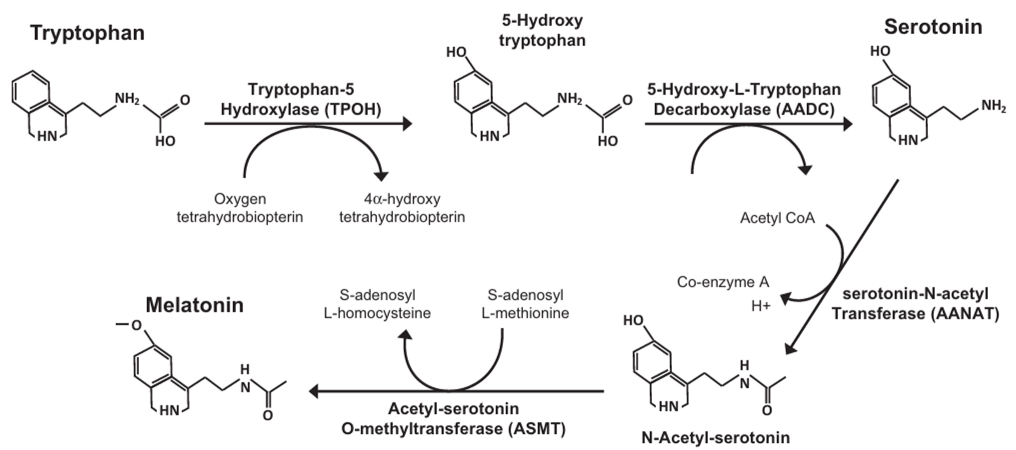 Serotonin is a neurotransmitter of pathways.
Serotonin:
- stimulates the contraction of smooth muscles;
- has a vasoconstrictor effect;
- regulates blood pressure, body temperature, respiration;
- has an antidepressant effect;
- turns into melatonin, which regulates daily and seasonal changes in metabolism and is involved in the regulation of reproductive function.
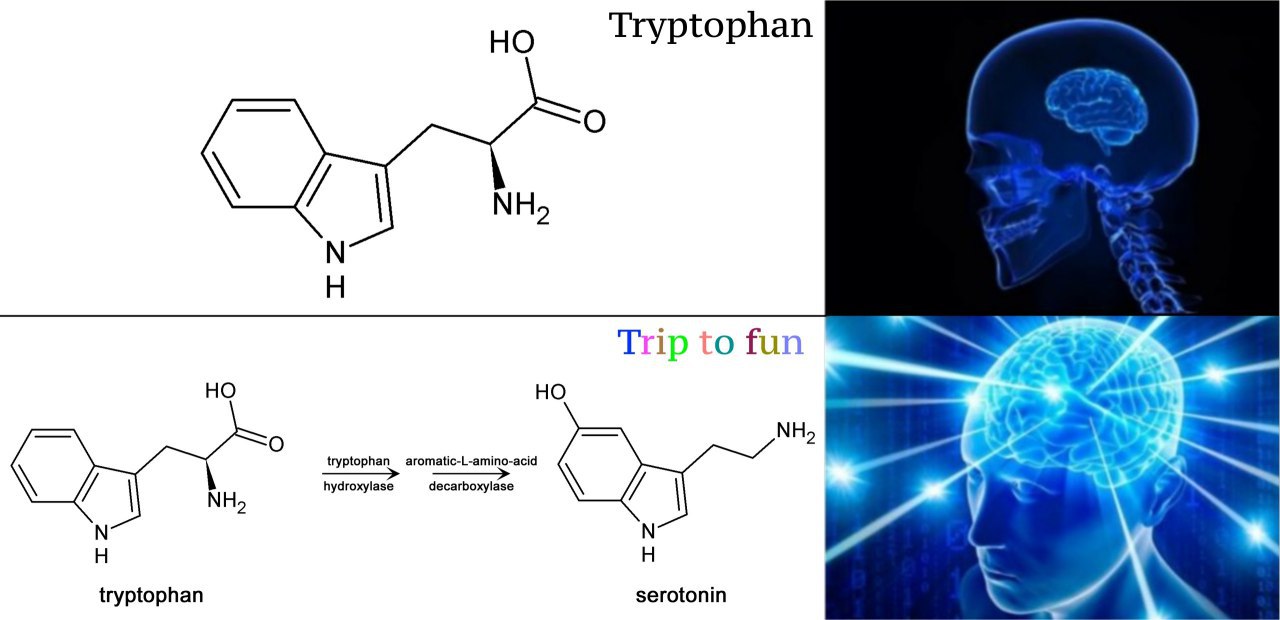 α-decarboxylation of dihydroxyphenylalanine
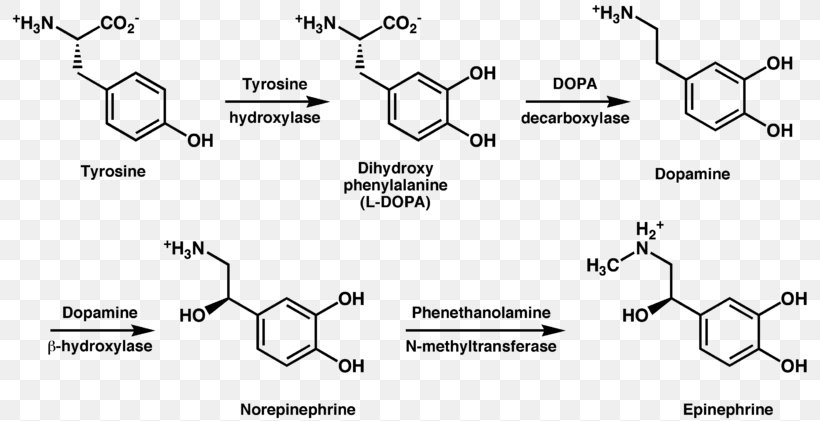 Dopamine is a hormone from the catecholamine group, a neurotransmitter of the pathways.
Dopamine:
- as a neurotransmitter: it is a hormone of pleasure, in the extrapyramidal system it plays the role of a stimulating neurotransmitter that helps to increase motor activity, reduce motor inhibition and stiffness, reduce muscle hypertonicity;
- as a hormone: it causes an increase in the resistance of peripheral vessels and increases cardiac output, also inhibits the synthesis of aldosterone in the adrenal cortex, lowers renin secretion by the kidneys, increases the secretion of prostaglandins by the kidney tissue, inhibits gastric and intestinal peristalsis, plays a role in adapting the body to stressful situations, injuries, blood loss, etc.
α-decarboxylation of ornithine and lysine
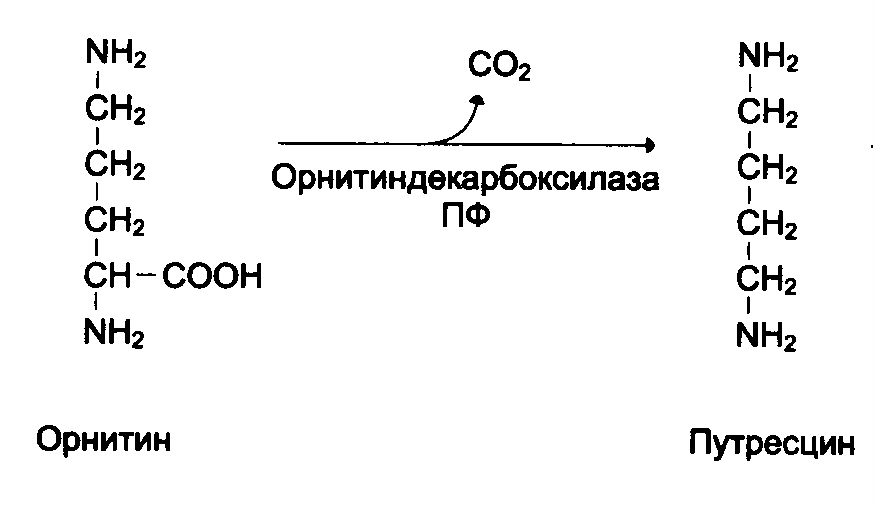 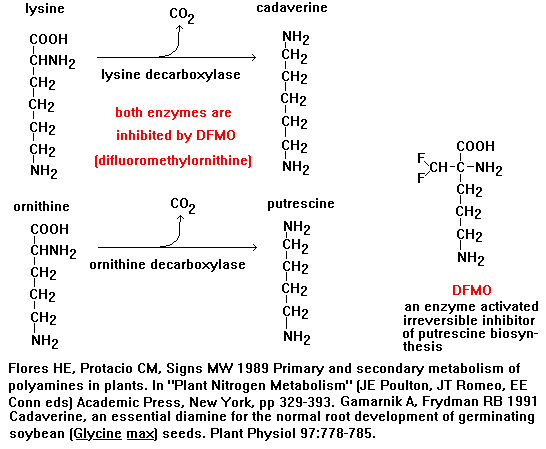 Ornithine decarboxylase
Лизиндекарбоксилаза
Lysine decarboxylase
Ornithine
Putrescine
Cadaverine
Lysine
When decarboxylation of ornithine is formed putrescine, lysine - cadaverine, which are polyamines.
Ornithine decarboxylase is induced by growth hormone, corticosteroids and testosterone. Both enzymes are inhibited by DFMO (difluoromethylornithine)
α-decarboxylation of ornithine and lysine
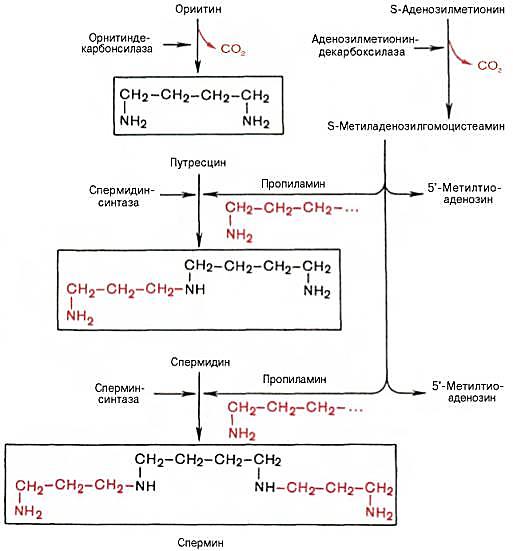 From putrescine spermine and spermidine are formed, which are found in the nuclei of cells of all human organs.
Functions of polyamines (putrescine, spermine and spermidine):
1) due to the large positive charge, they bind to DNA and RNA molecules;
2) stabilize the structure of membranes;
3) participate in DNA replication;
4) stimulate transcription and translation.
ω-decarboxylation of glutamate
COOH
CO2
CH2
CH3
CH2
CH2
decarboxylase
B6
CHNH2
CHNH2
COOH
COOH
Glutamate
α-aminobutyric acid
α-aminobutyric acid (butyrine, ethylglycine):
1) participates in the biosynthesis of ophthalmic acid
α- and ω- decarboxylation of aspartate
COOH
COOH
CO2
CH2
CH2
CHNH2
CH2
decarboxylase
B6
COOH
NH2
ß-alanine
Aspartate
COOH
CO2
CH2
CH3
CHNH2
CHNH2
decarboxylase
B6
COOH
COOH
α-alanine
Aspartate
FORMATION OF PEPTIDES
When two α-amino acids interact, a dipeptide is formed. The intermolecular interaction of three α-amino acids leads to the formation of a tripeptide.
Fragments of amino acid molecules that form a peptide chain are called amino acid residues, and the CO – NH bond is called a peptide bond.
The reaction involves the carboxyl group of one amino acid and the amino group of another amino acid.
Peptide bond formation
Pathology of protein and nitrogen metabolism
Hyperacid gastritis and the formation of stomach ulcers (less often - duodenal ulcer)
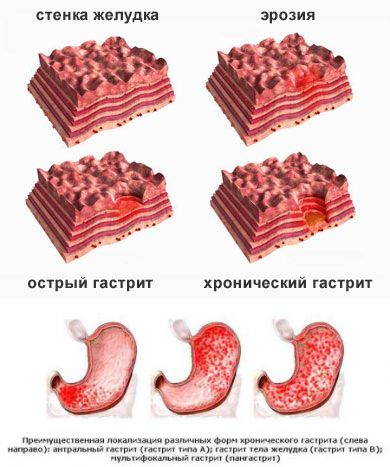 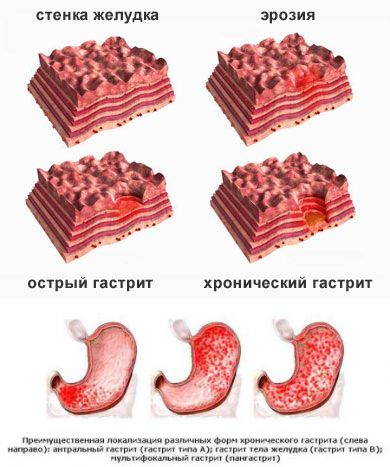 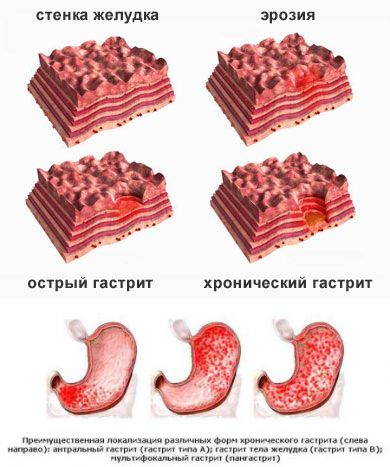 inflammation (gastritis)
intact stomach wall
erosion (erosive gastritis)
↑ HCl (hyperchlorhydria)
↑ pepsin
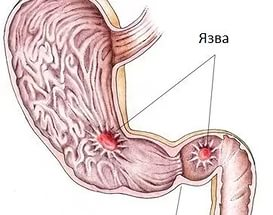 stomach and duodenal ulcer
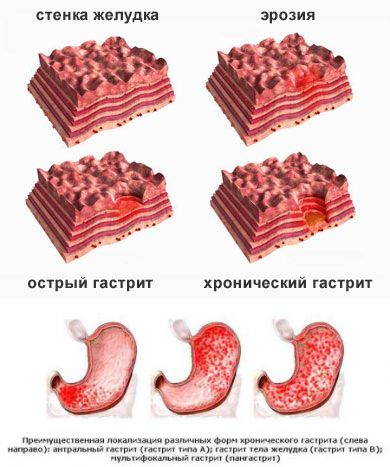 Ulcer
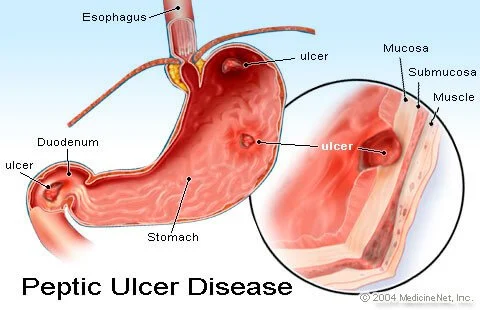 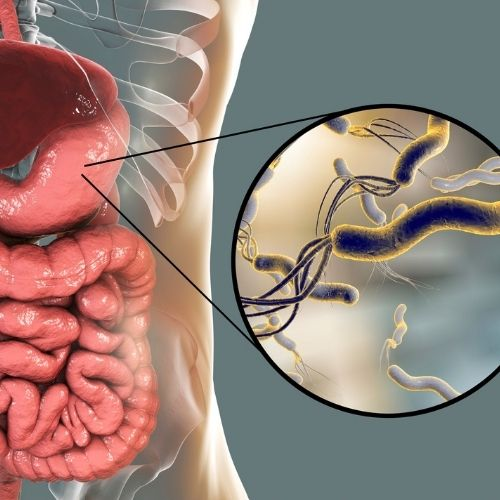 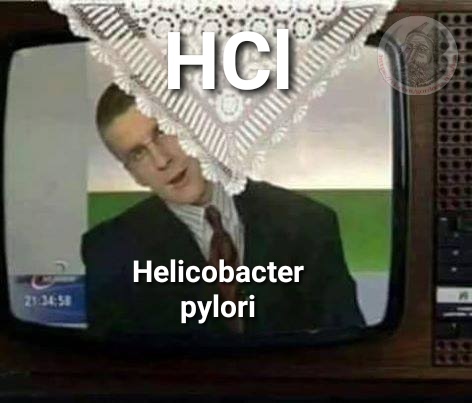 Hypoacidic gastritis and the formation of stomach cancer
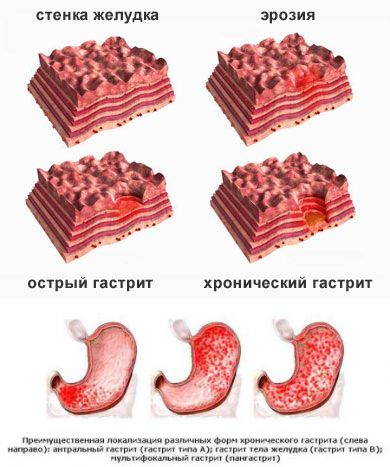 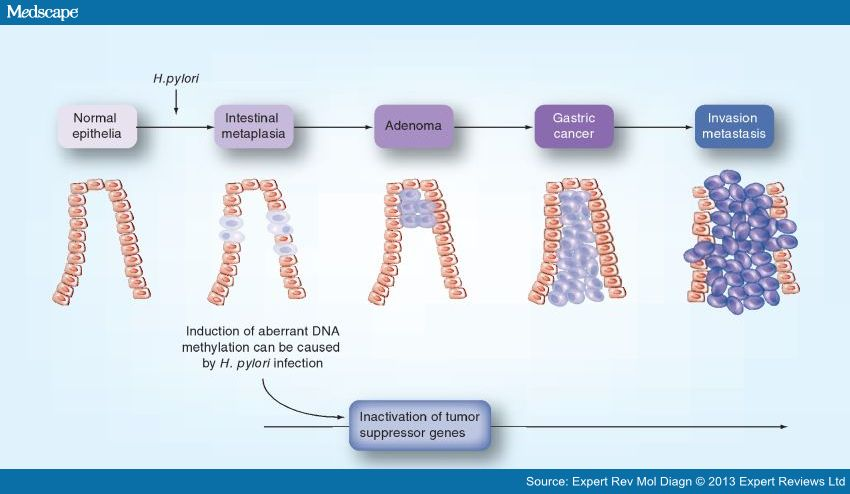 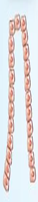 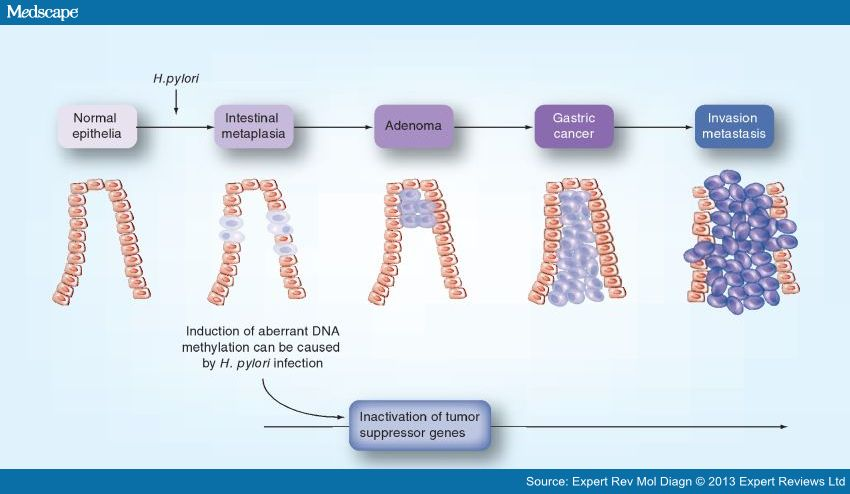 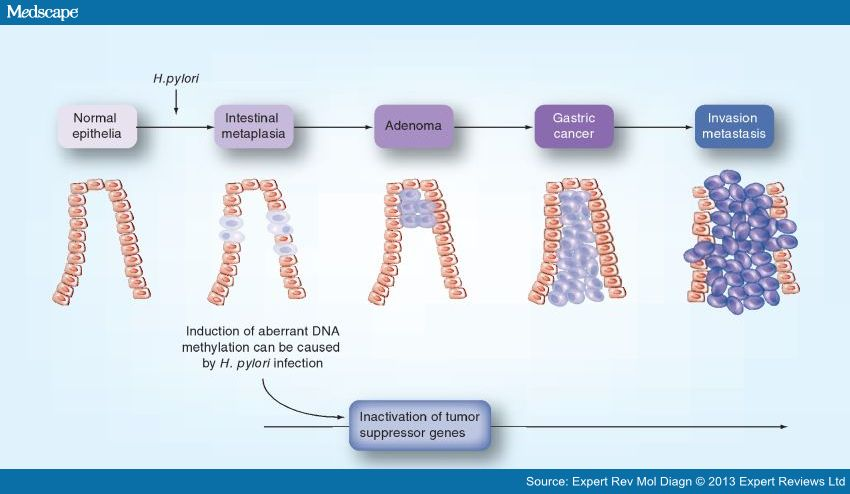 inflammation (gastritis)
normal epithelium
atrophy 
(atrophic
gastritis)
metaplasia
(the epithelium of the stomach becomes similar to the epithelium of the small or large intestine)
dysplasia (tissue disorder:
high proliferation and atypia of the epithelium)
↓ or 0 HCl (hypo (a) -chlorhydria)
N, ↓ or 0 pepsin
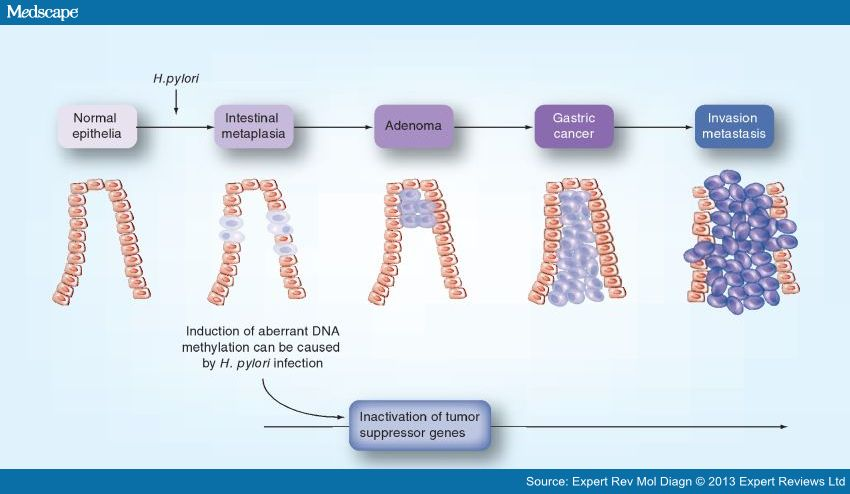 stomach cancer
Classification of gastritis by acidity of gastric juice
Hyper acidic
Normo-
acidic
Hypo-
acidic
An-
acidic
Achilia
no HCl (achlorhydria)
pepsin in N or ↓
no HCl (achlorhydria)
pepsin in N or ↓
↑ HCl (hyper-chloro-hydria)
pepsin more often ↑
N HCl (normo-chloro-hydria)
pepsin in N or ↑
↓ HCl (hypo-chloro-hydria)
pepsin in N or ↓
(in the case of ↑ pepsin and with Helicobacter pylori infection)
The risk of developing ulcers, much less often - oncology (ulcerated carcinoma or "Cancer-ulcer" - only 1% of cases)
The risk of developing cancer
Important bowel disease syndromes
Pancreatitis
Celiac disease
Enteritis
Cystic fibrosis
digestive deficiency syndrome
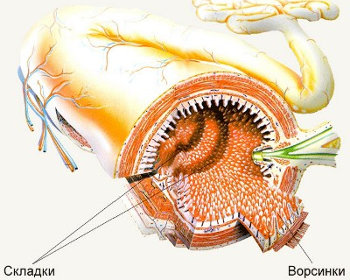 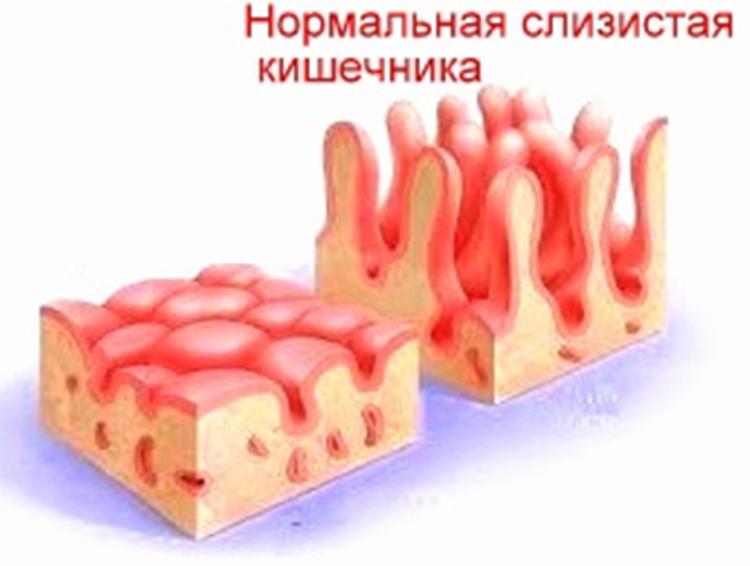 Alimentary protein deficiency
balanced
unbalanced
alimentary marasmus
Kwashiorkor
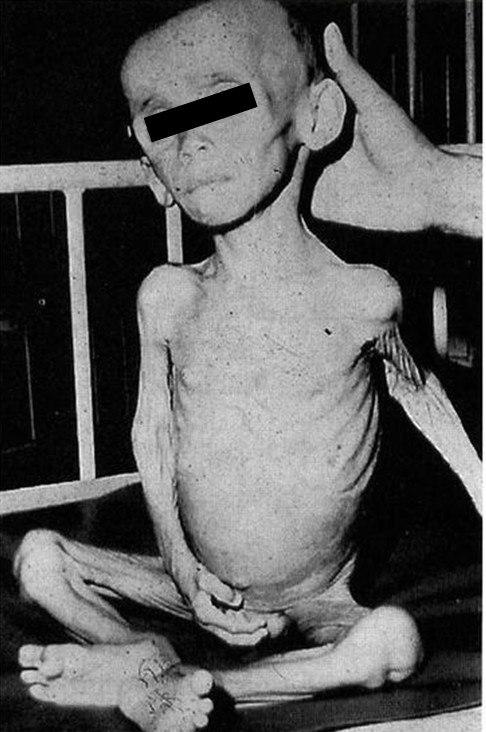 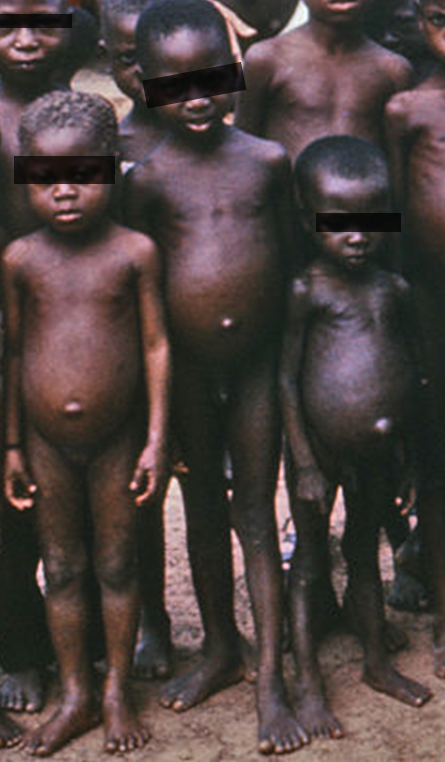 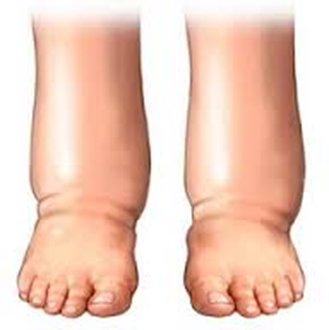 severe form of protein-energy malnutrition (balanced in protein) with a predominance of energy malnutrition (mainly observed in children under 1 year of age)
severe form of food dystrophy (protein starvation).
is mainly observed in children after 18 months.
Pancreatitis
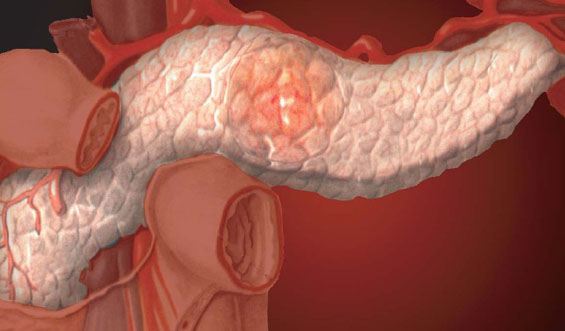 Pancreatitis is an acute or chronic inflammation of the pancreas.
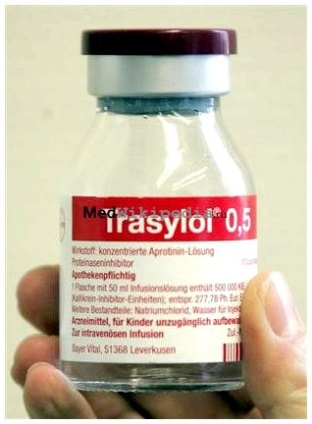 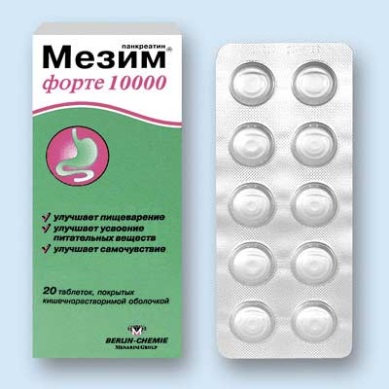 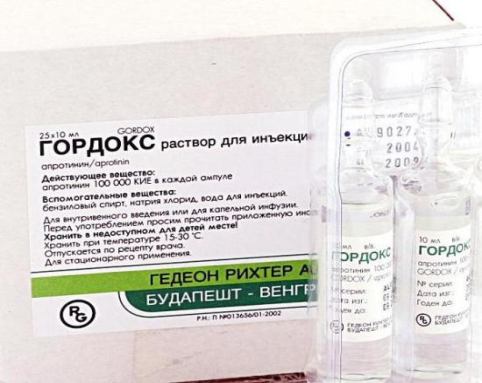 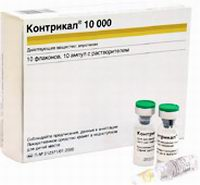 Cystic fibrosis
Thick viscous secretion in the bronchi and pancreatic duct
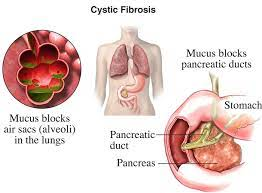 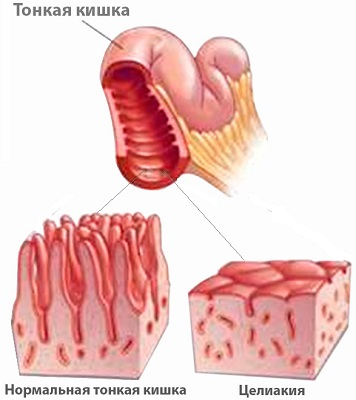 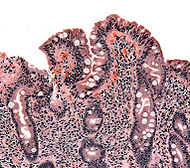 Celiac disease - impaired absorption of amino acids and other monomers
Bald intestines
Celiac disease (Guy-Herter-Heibner disease, gluten enteropathy, intestinal infantilism) is a hereditary disease caused by damage to the villi of the small intestine by certain foods containing certain proteins - gluten (gliadin) and related cereal proteins (avenin, hordein, etc.) - in foods such as wheat, rye, malt, barley and oats. 
The presence of an enzyme defect is assumed - the absence or insufficiency of gliadininopeptidase or another enzyme involved in the breakdown of gluten. Has an autoimmune and allergic genesis (antibodies against gluten are formed, which I begin to destroy my own enterocytes).
Frequent foamy stools appear, plentiful, with a pungent odor, light or with a grayish tinge, greasy.
Conclusions:
1. Protein digestion enzymes are produced in an inactive form and are activated by limited proteolysis.
2. Decarboxylation of amino acids leads to the formation of biologically active amines.
3. Impaired digestion of exogenous proteins manifests itself in the form of diseases of the stomach, intestines and pancreas (gastritis, pancreatitis, etc.)
Thank you for attention!
Question:

What is the term for the absence of hydrochloric acid in the stomach?